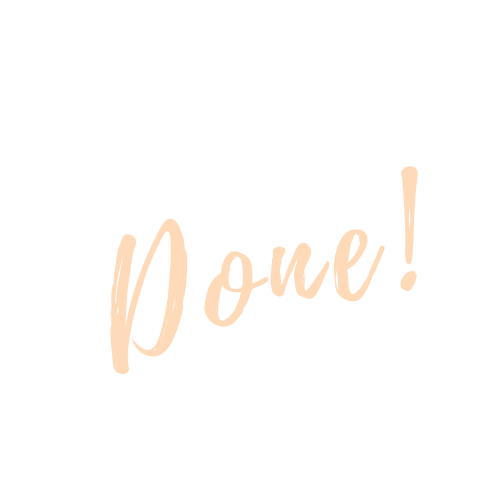 Book-Writing Cohort
With Dr. Rhonda Alexander
WEEK 3
2 Things Your Readers Want From You:
Transparency
Transformation
Foundation/Connection
Endears readers to you
Helps them see themselves through someone else’s experience
Lets them know they’re not alone.
Vulnerability Is Required.
Reach readers’ dark places/areas of need
Pave the way for others to follow suit
Speed up healing/ deliverance/ transformation for the reader
YOU Are The Journey Guide.
Take their hand.
Let them know they’re in the right place.
Lead them to transformation.
IT’S TIME TO WRITE!
Write the chapter(s) that will make up the Foundation/Connection/Tell Your Story part of your book. This may be one chapter or several. You decide. 
You have one week to work on this.